VOC LAB
Campionamento di Composti Organici Volatili (VOC) da diverse MATRICI.
:
Campionamento da ecosistemi terrestri
Campionamento di VOC biogenici dalla vegetazione
foreste
Profili verticali per il monitoraggio della  concentrazione di VOC in atmosfera mediante piattaforme basate sull’utilizzo del PALLONE AEROSTATICO FRENATO
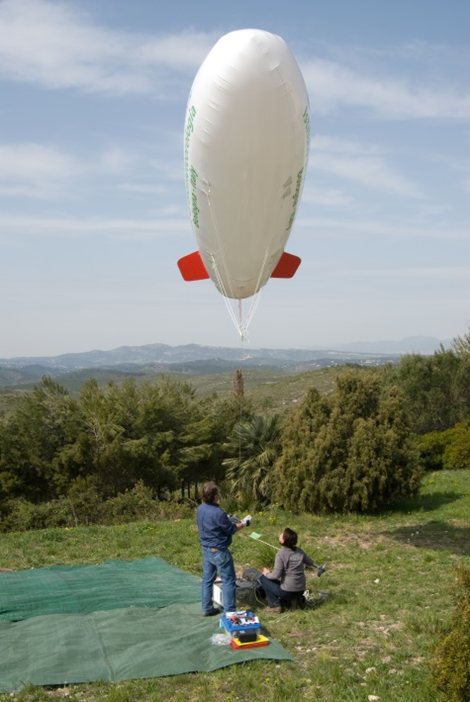 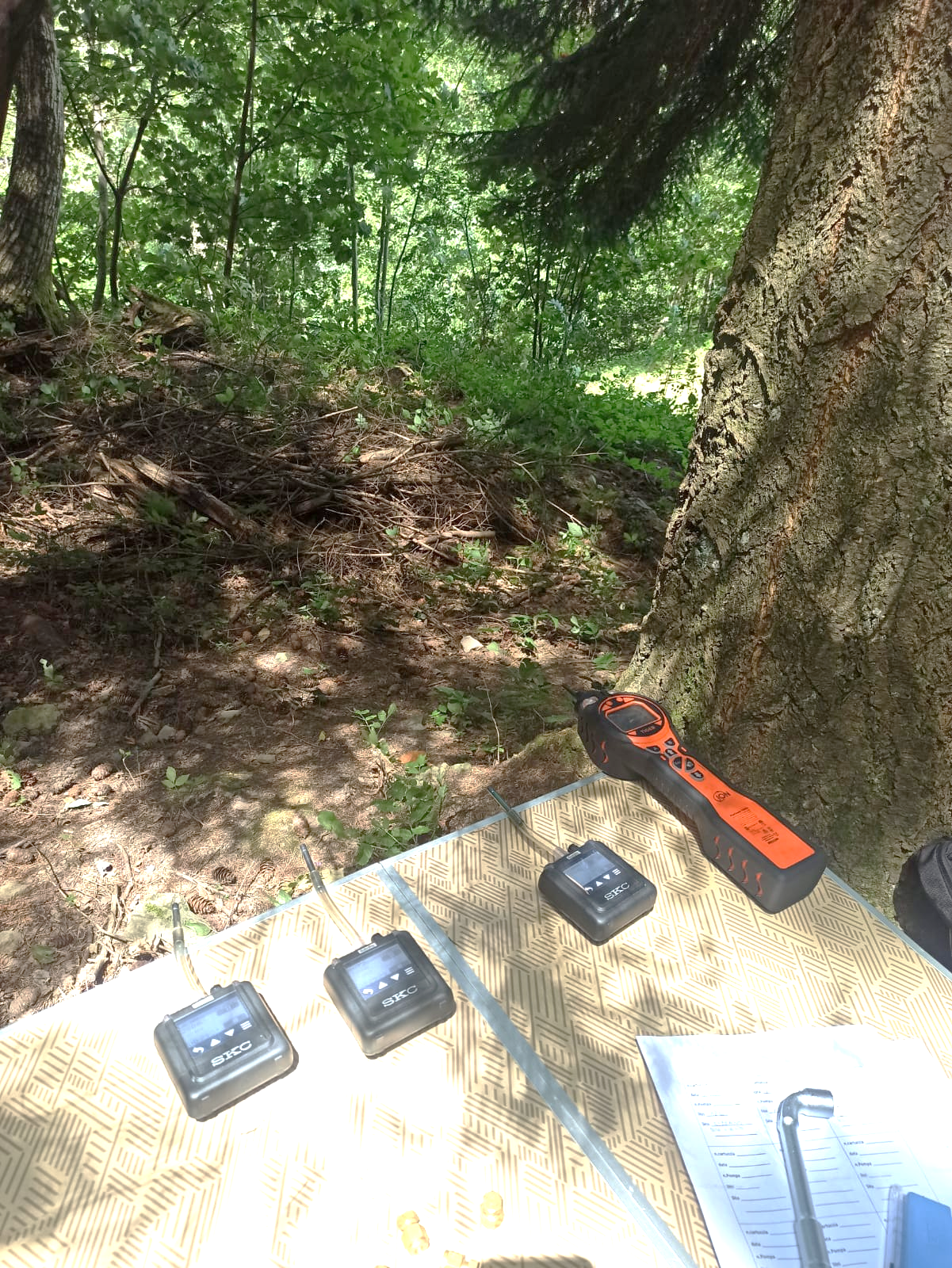 In foreste
a livello di foglia	 e  	di pianta
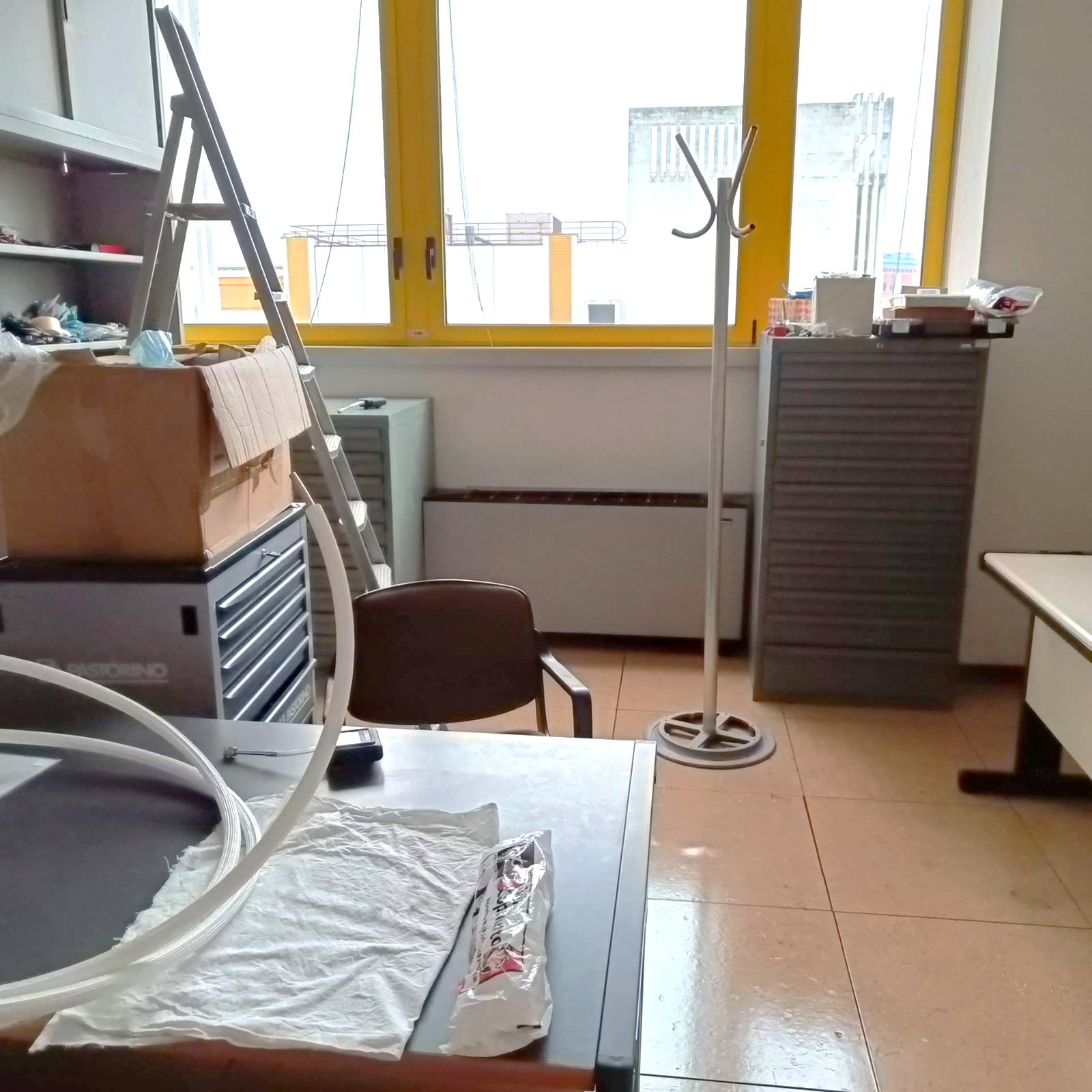 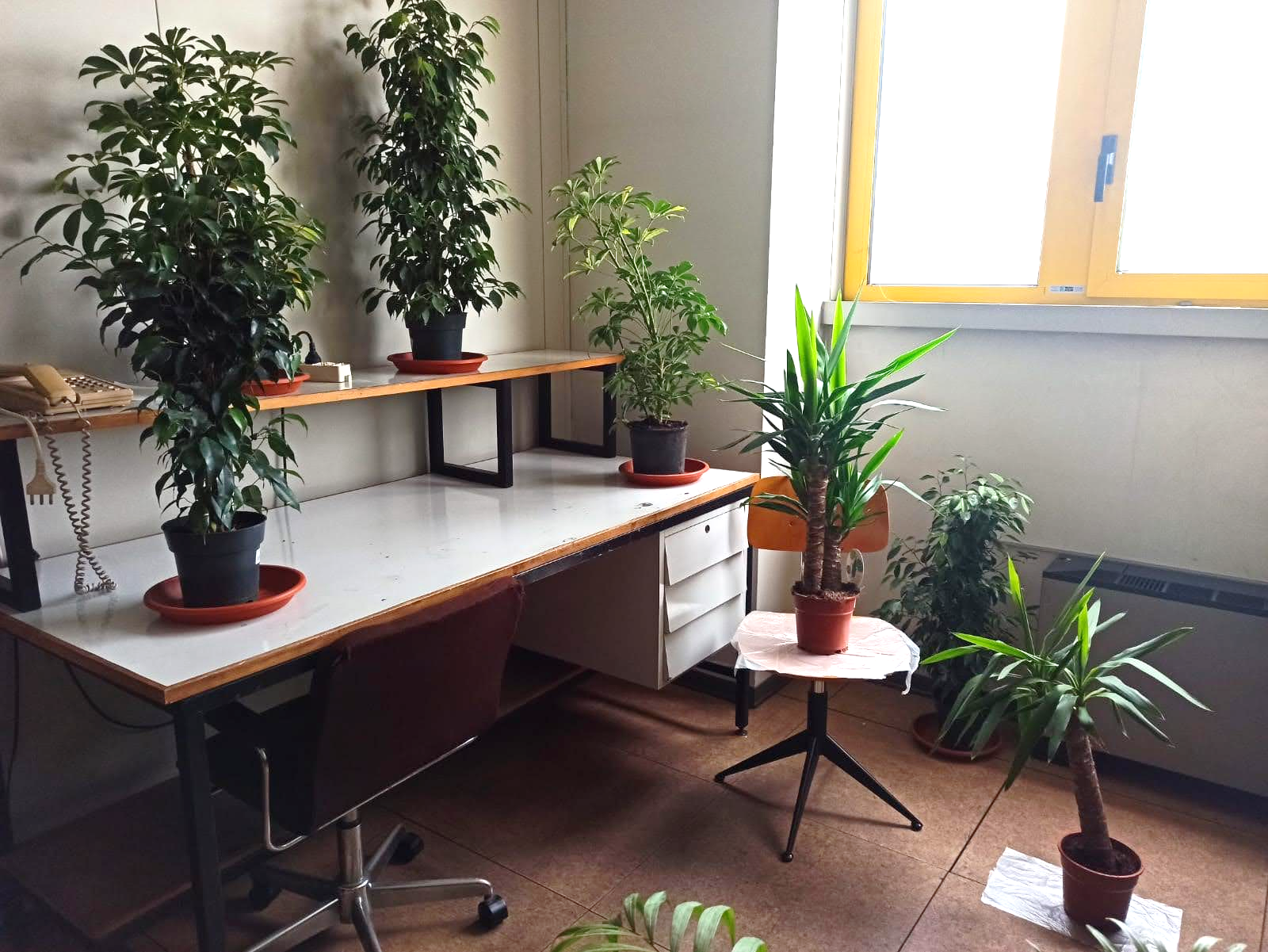 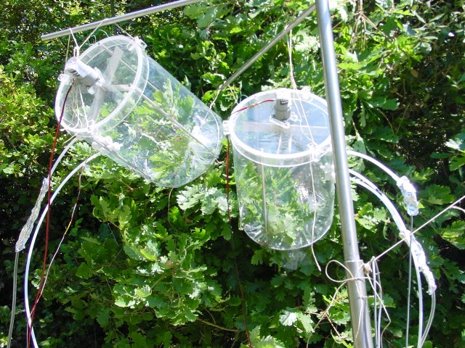 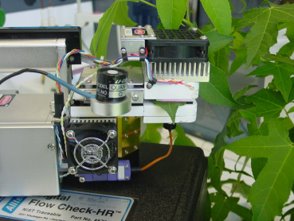 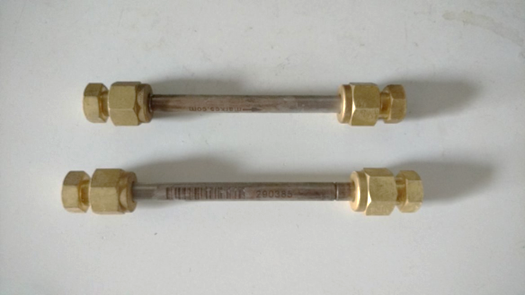 Licor LI-6400
discariche di rifiuti, ecc..
Campionamento di VOC in laboratorio:
spazio di testa dinamico
flusso di aria
SUOLO
spazio di testa statico tramite fibre SPME 
PICCOLI FRUTTI
Campionamenti indoor
Dopo
Prima
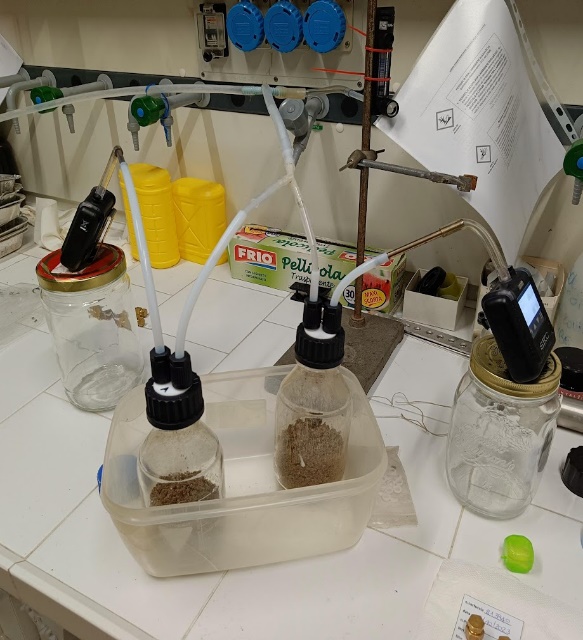 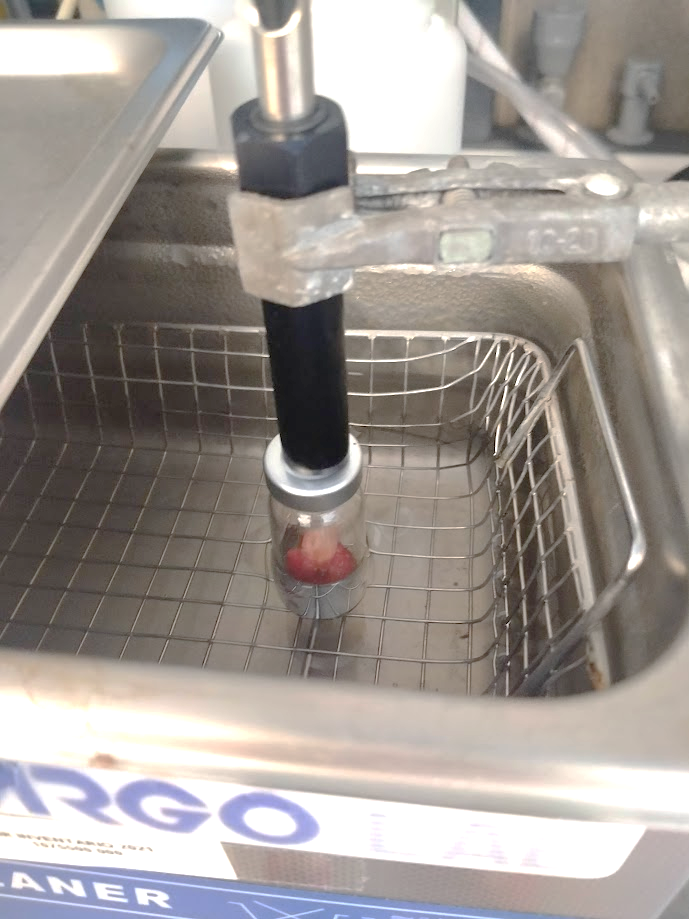 [Speaker Notes: Spme: solide fase micro extraction]
VOC LAB
Analisi off-line mediante GAS-CROMATOGRAFIA/SPETTROMETRIA DI MASSA
Analisi on-line in tempo reale mediante 
PTR-MS:
 PROTON TRANSFER REACTION MASS SPECTROMETRY  
per il monitoraggio non distruttivo dell’evoluzione di emissione di :
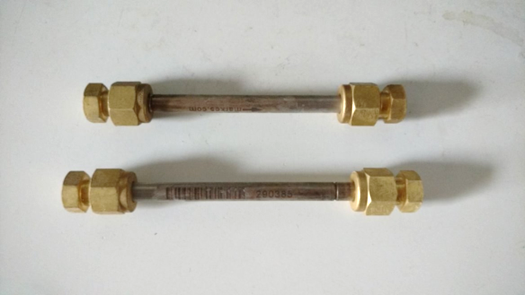 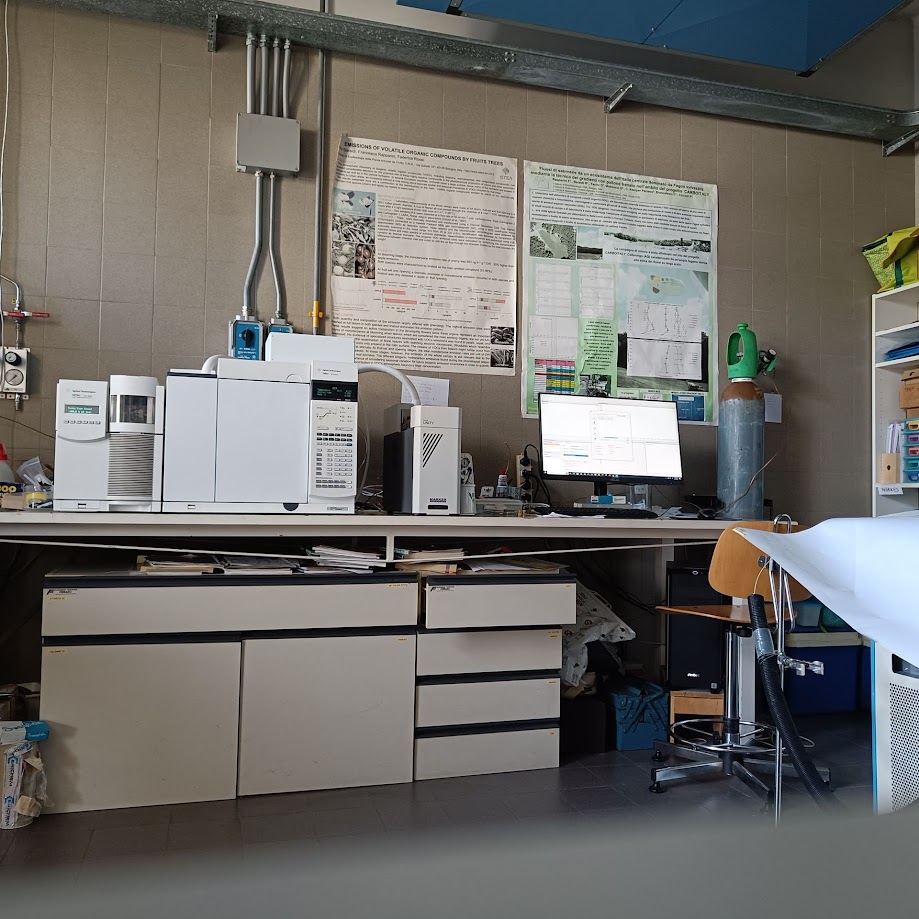 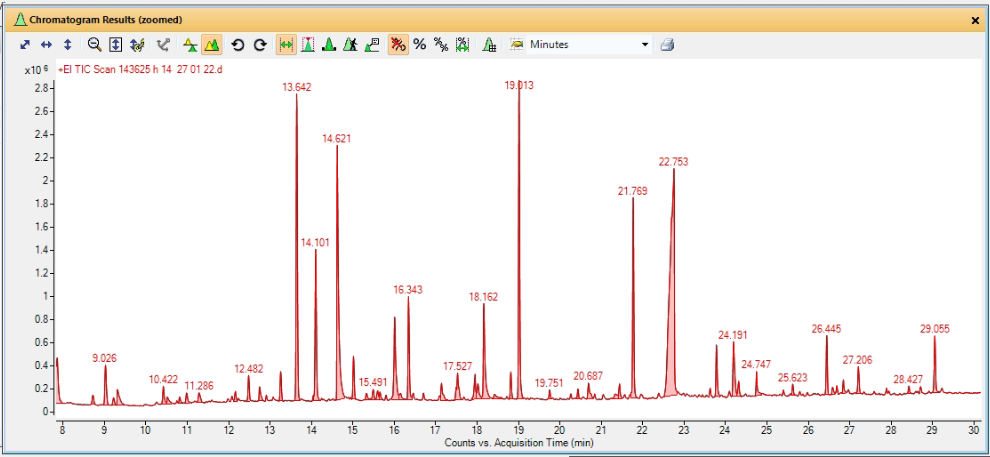 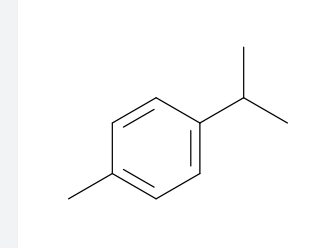 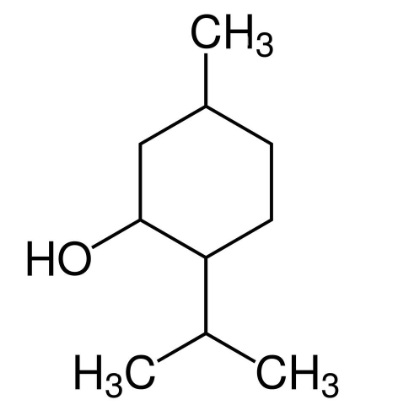 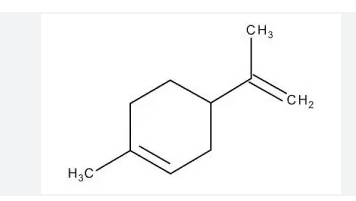 VOC da sistemi biologici (piante, insetti, batteri, funghi, matrici organiche, etc..), 
VOC off-flavors e aromatici da  sistemi industriali (elettrodomestici) e 
per lo sviluppo di nanosensori.
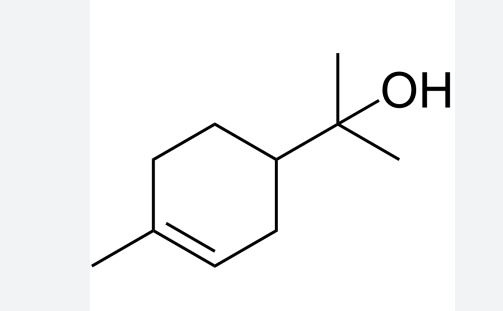 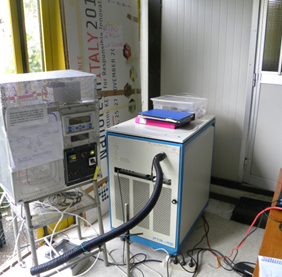 VOC LAB
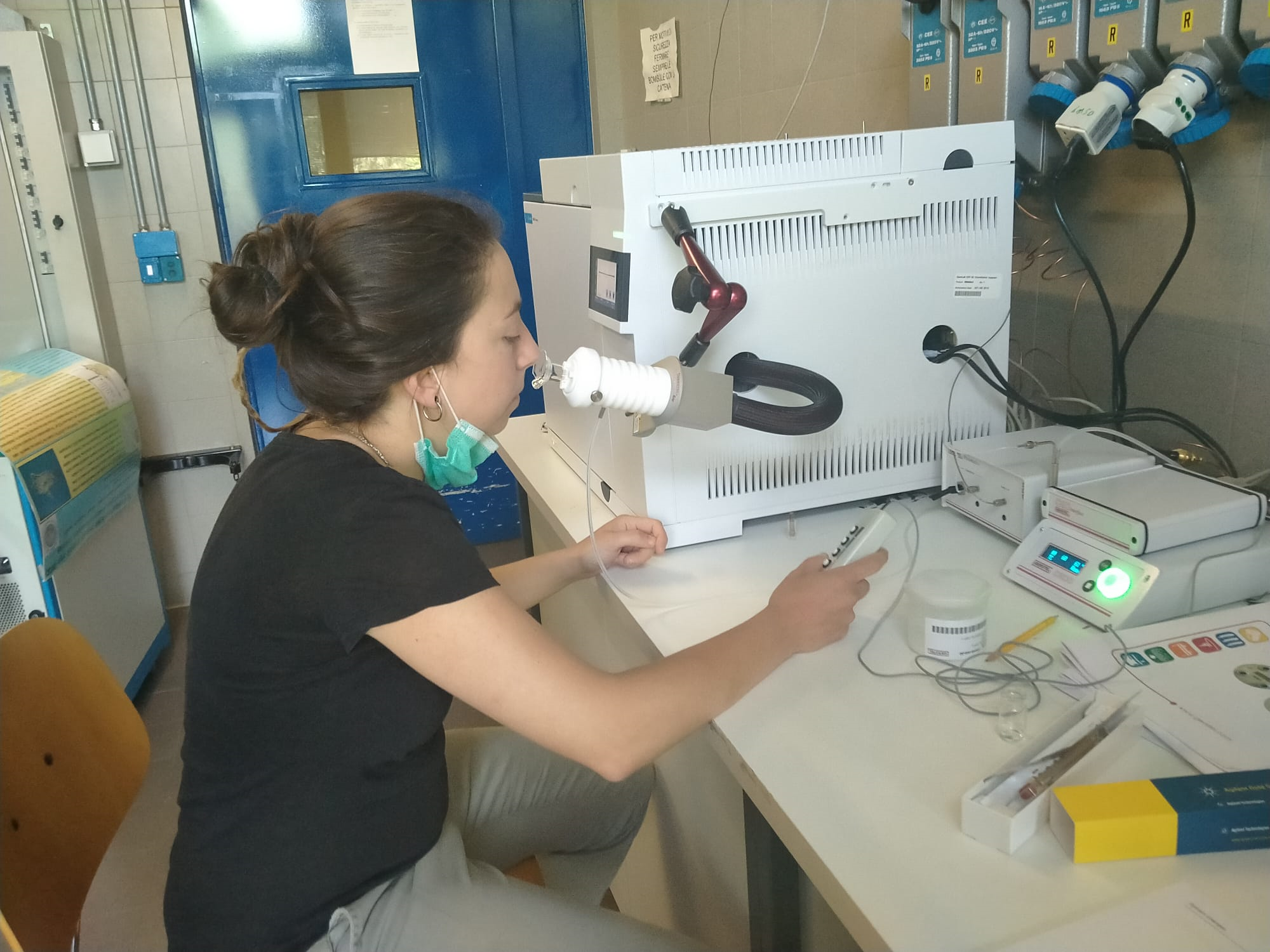 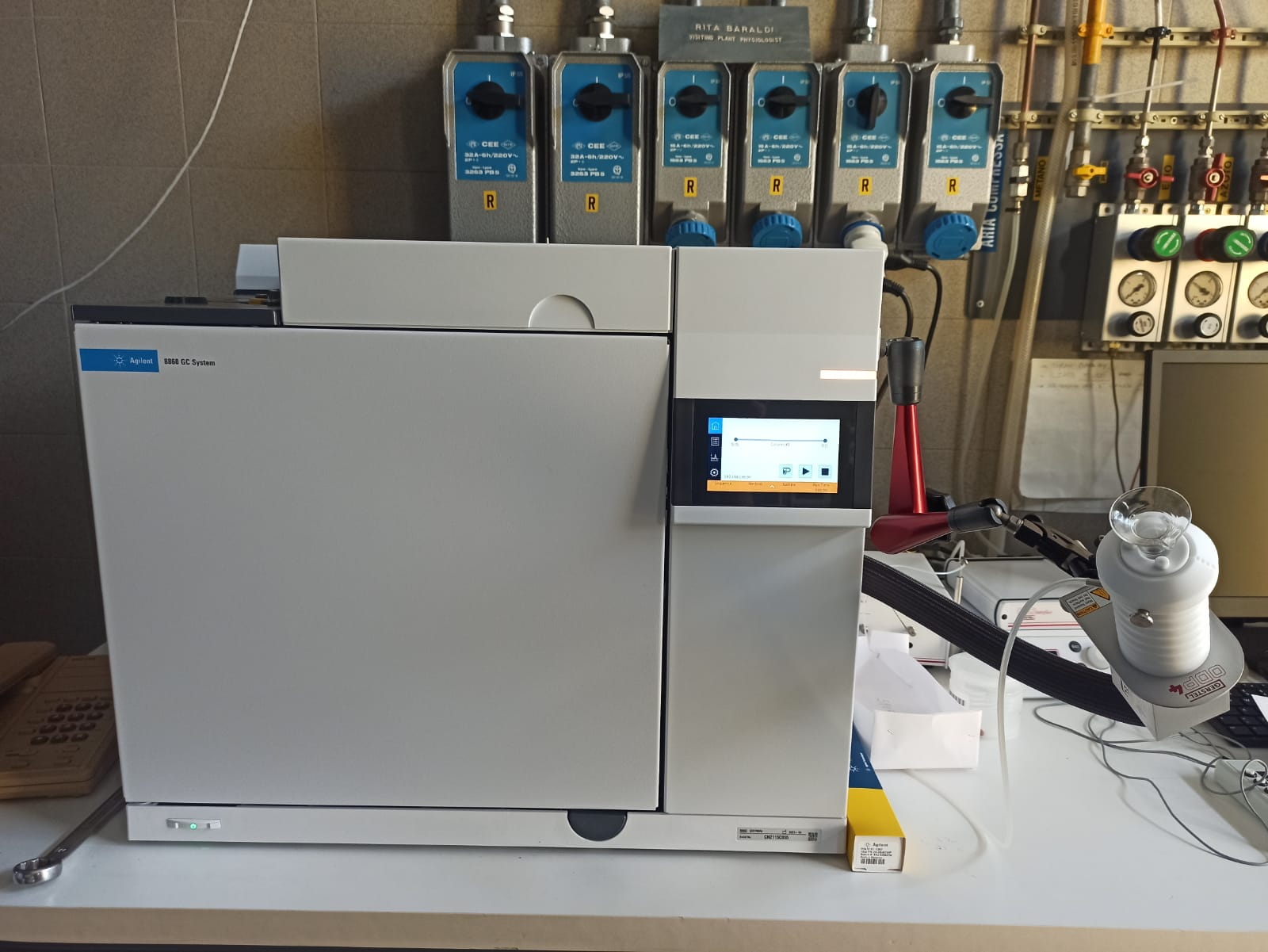 Determinazione di composti organici volatili chiave responsabili dell’aroma di diverse matrici alimentari mediante GAS-CROMATOGRAFIA abbinata ad OLFATTOMETRIA (GCO)
giuliamaria.daniele@ibe.cnr.it
francesca.rapparini@ibe.cnr.it
cinzia.debenedictis@ibe.cnr.it
luisa.neri@ibe.cnr.it
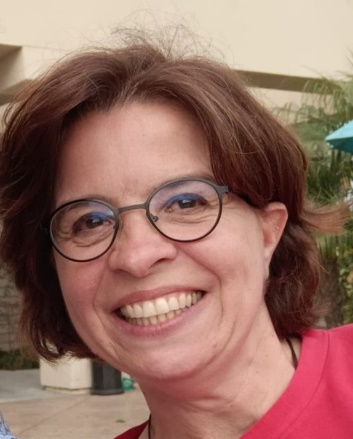 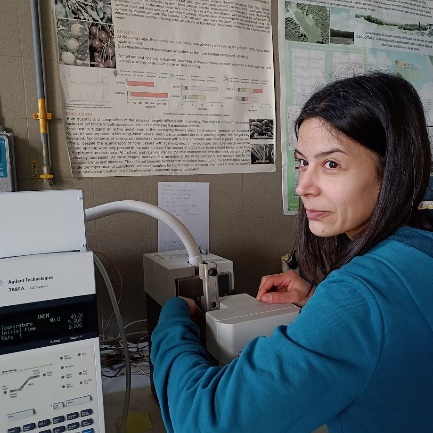 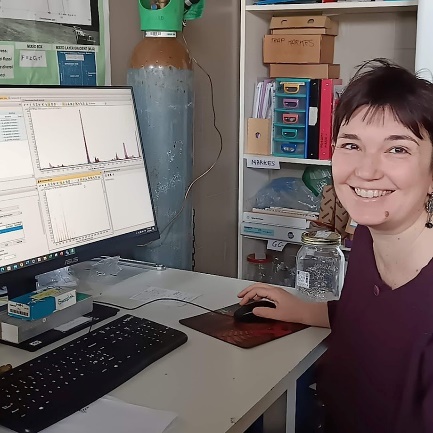